Archaeological Institute of America
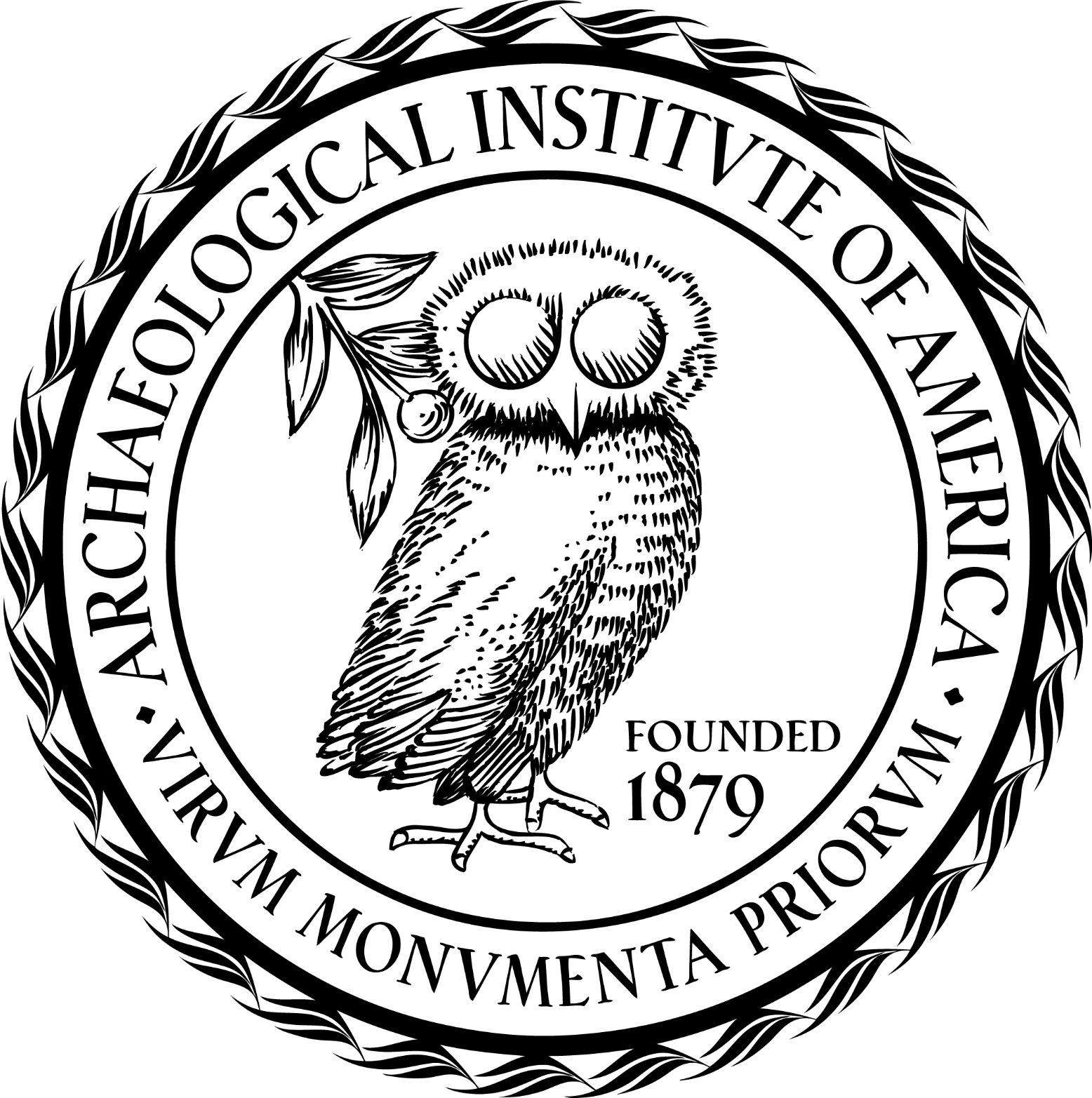 excavate
educate
advocate
Albert H. Clayburgh Lectures In Archaeology
www.archaeological.org